Использование ИКТ  в условиях реализации ФГОС ДО
Современные  образовательные технологии
Информационная технология – комплекс методов, способов и средств, обеспечивающих хранение, обработку, передачу и отображение информации и  ориентированных на повышение эффективности и производительности труда.
  Коммуникационные технологии - определяют методы, способы и средства взаимодействия человека с внешней средой (обратный процесс также важен).
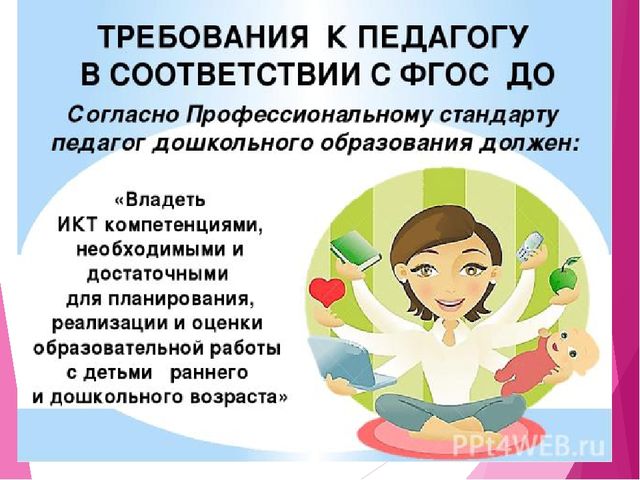 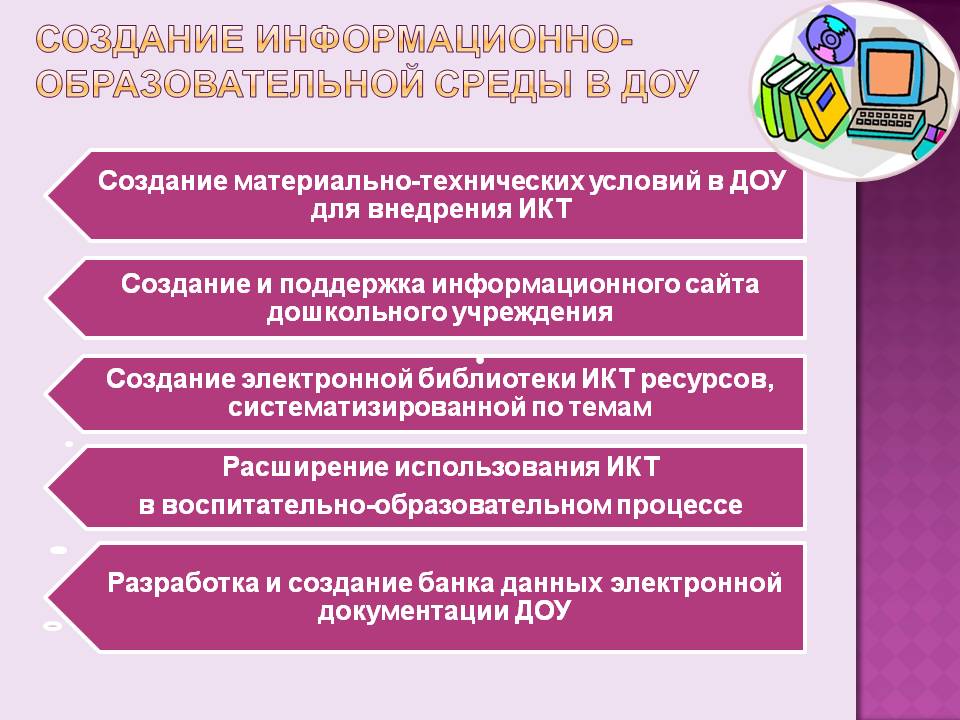 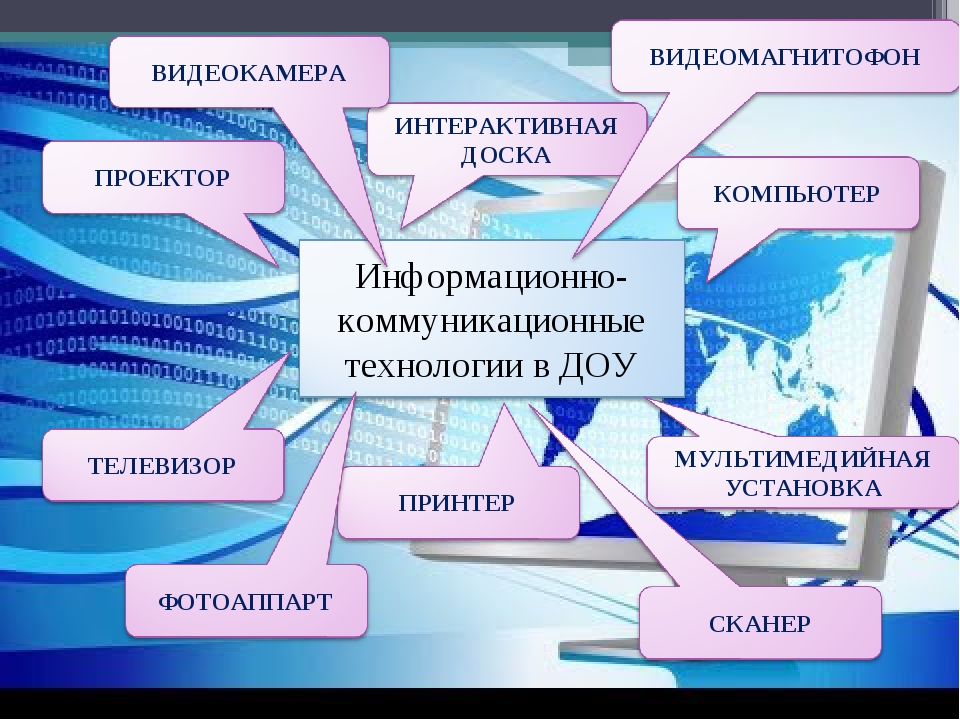 ИКТ в педагогической деятельности:
с детьми
с родителями
с коллегами
методической, экспериментальной, инновационной деятельности
Использование компьютера для ведения документации
Возможности, предоставляемые сетевыми электронными ресурсами, позволяют решить ряд задач, актуальных для специалистов, работающих в системе дошкольного образования.

Это дополнительная информация, которой по каким-либо причинам нет в печатном издании.
Это разнообразный иллюстративный материал, как статический, так и динамический (анимации, видеоматериалы)
В информационном обществе сетевые электронный ресурсы-это наиболее демократичный способ распространения новых методических идей и дидактических пособий, доступный методистам и педагогам независимо от места их проживания и уровня дохода.
Преимущества
- ИКТ даёт возможность расширения использования электронных средств обучения
движения, звук, мультипликация надолго привлекает внимание детей и способствует повышению у них интереса к изучаемому материалу. 
обеспечивает наглядность
слайд-шоу и видеофрагменты позволяют показать те моменты из окружающего мира, наблюдение которых вызывает затруднения: например, рост цветка, вращение планет вокруг Солнца, движение волн;
также можно смоделировать такие жизненные ситуации, которые нельзя или сложно показать и увидеть в повсе­дневной жизни (например, воспроизведение звуков природы; работу транспорта и т.д.);
побуждает детей к поисковой исследовательской деятельности, включая и поиск в сети Интернет самостоятельно или вместе с родителями.
Использование ИКТ во взаимодействии с родителями (законными представителями воспитанников
вызывает  у них живой интерес 
 позволяет увидеть деятельность ребенка непосредственно в режимных моментах, совместной образовательной  деятельности
 помогают лучше осознать причины трудностей
 обменяться мнением и поделиться своим опытом в той или иной области.
«ПОМНИ!»
Применяя ИКТ в образовательном процессе нельзя также забывать о том, что мы общаемся с детьми, и для них нужно ЖИВОЕ общение! ВАЖНО не подменить его общением с компьютером и не превратить его в технический практикум.
ДЛЯ ЧЕГО?
Использование ИКТ помогает сделать процесс обучения и развития ребёнка достаточно эффективным, интересным.
 Открывает новые возможности образования не только для самого ребёнка, их родителей, но и для педагога.